July 29, 2014Joan Locastro and Kerri Mullins-LevineWheaton High School
UDL Strategies in LFI and SCB Classrooms
Introductions
What is your name?

Where do you teach? (grade level/program/subjects)

				
What is your experience with UDL?
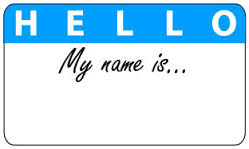 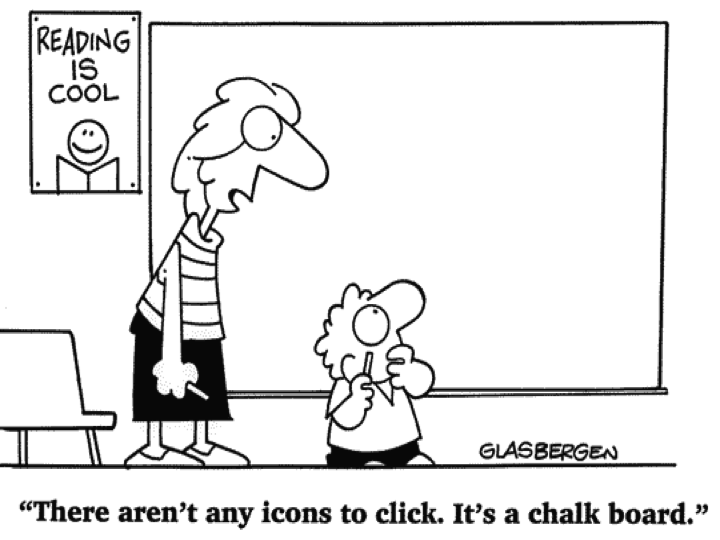 Universal 
Design
For Learning
Workshop Objectives
At the end of this workshop we will be able to:

Identify the components of student engagement

Describe what  is Universal Design for Learning (UDL)

State the differences between UDL and differentiation of instruction

Identify the three main principles of UDL

Describe what UDL looks like in a LFI and SCB classroom

Identify and explore low and high tech resources

Begin to self-reflect on how to incorporate UDL strategies in the classroom
Agenda
10 minutes	Introductions
  5 minutes	Workshop Objectives
25 minutes	What is Student Engagement Jigsaw Activity
40 minutes	UDL in LFI/SCB Classrooms

 15 minutes	BREAK

30 minutes	Collaborative Knowledge Poster Activity
25 minutes	LFI/SCB Material Share and Explore
25 minutes	UDL Goal Setting and Planning
 5 minutes	Wrap-up and Course Evaluation
What is Student Engagement?A Jigsaw Activity
Directions:

Find the poster that matches the number on your card.

As a group, you will have 8 minutes to discuss and answer the question on the chart paper. 

Use the markers, post-it notes, etc and choose how to represent the groups answer.(ex. Make a list, chart, diagram, etc.) 

Choose a spokesperson to share responses.
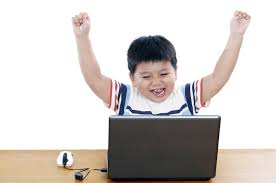 [Speaker Notes: Use post-it notes on table to write down comments and questions to put in BIN after discussion has ended on each slide.]
What Does Student Engagement Look Like for LFI/SCB Students?
Behaviors we expect of LFI/SCB students:

Attending to learning tasks

Staying on task for predetermined period of time

Following directions

Physical (calm body/hands, attending to speaker)
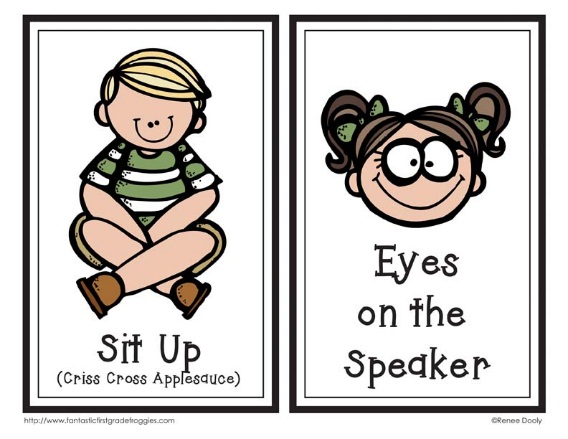 What Does Student Engagement Look Like for LFI/SCB Students?
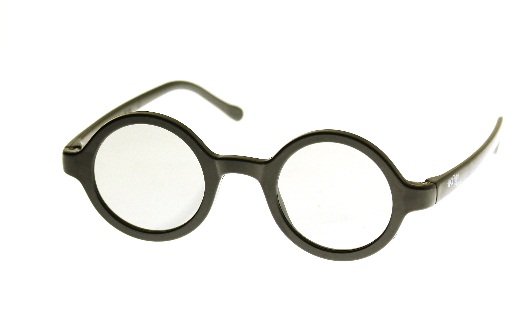 Behaviors we help students develop:

Increase independence to self-monitor on-task behaviors

Increase communication skills

Increase appropriate social skills (ie: taking turns without prompts)
How Do We Know ThatOur Students are Engaged?
Physically oriented towards the task
Responds to directions
Provides answers to questions
Completes tasks
Demonstrates motivation
Demonstrates positive demeanor
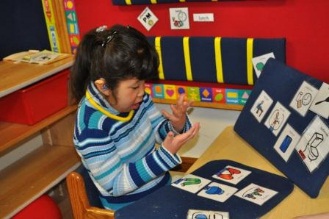 How Do We Design Instructionto Ensure Student Engagement?
Provide appropriate instructional materials for all students
Design interactive lessons/activities
Incorporate individual, small group, whole group lessons/activities
Provide consistent feedback
Scheduled routines/breaks
Provide opportunities for student choice
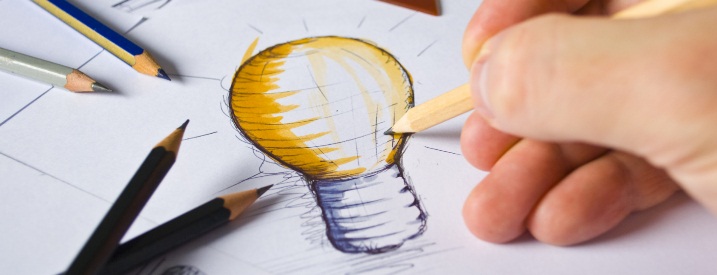 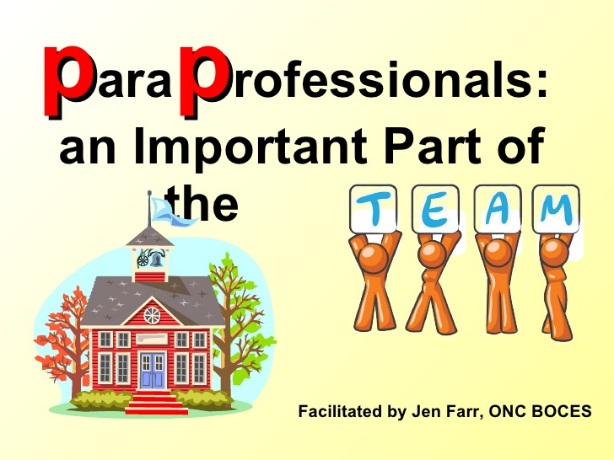 How Do We Work withPara Educators to EnsureStudent Engagement?
Training
Develop a positive working relationship
Build upon para educator strengths
Communication
Develop a structured classroom with defined roles for para educators
Provide opportunities for para educator feedback
What are Barriers to Student Engagement in a LFI/SCB Classroom?
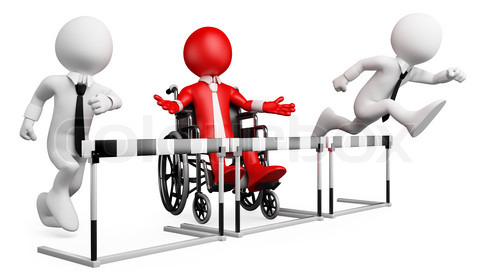 Communication
Behavioral challenges
Physical limitations
Issues related to attention
Issues related to health and/or medication
Issues related to staffing
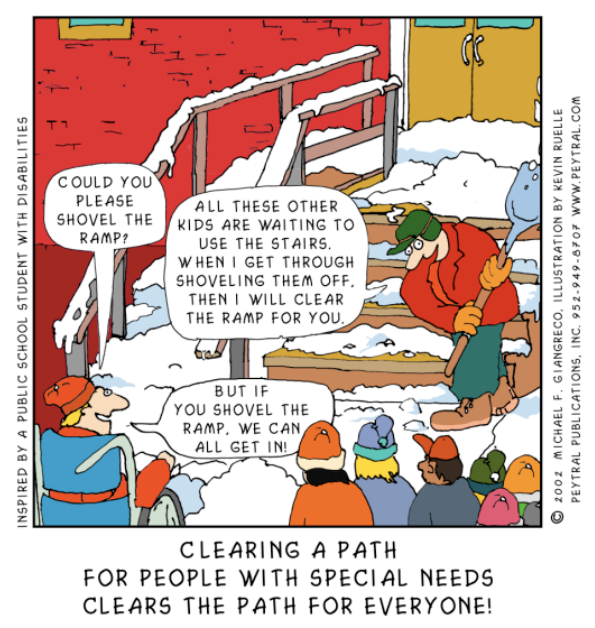 What is UDL?
Universal Design 

provides equal access

to learning, 

not simply equal access

to information.
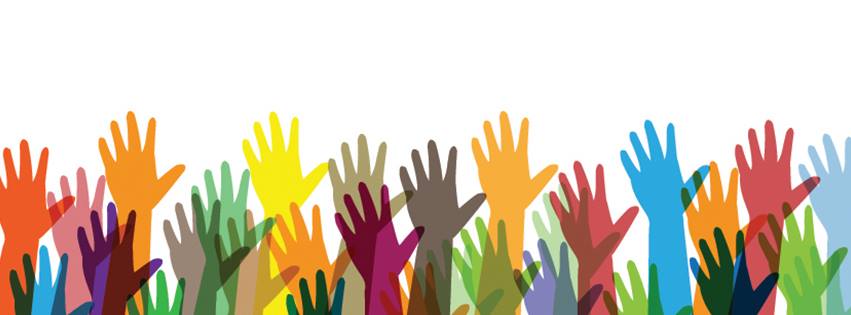 Differences Between UDL and Differentiated Instruction
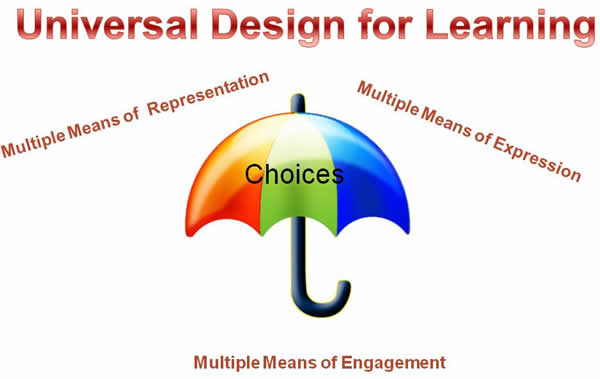 Principle One:Multiple Means of Representation
Flexibility in the ways information is presented in LFI and SCB classrooms is critical.
[Speaker Notes: Talk about graphics, spacing, and text]
Principle Two:Multiple Means of Expression
Provide different options for how LFI/SCB students respond or demonstrate knowledge and skills.
[Speaker Notes: Rainforest Presentations]
Principle Three:Multiple Means of Engagement
Provide a variety of ways to engage students in learning.
Everyday UDL in the SCB/LFI Classroom
Choices
Self-Management
Planning
Routines
Challenging Students
Student Challenges
Teacher Challenges
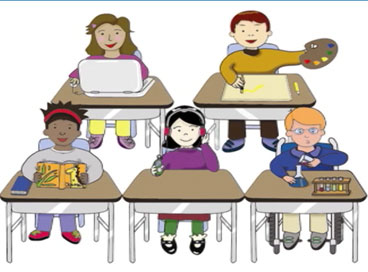 Choices
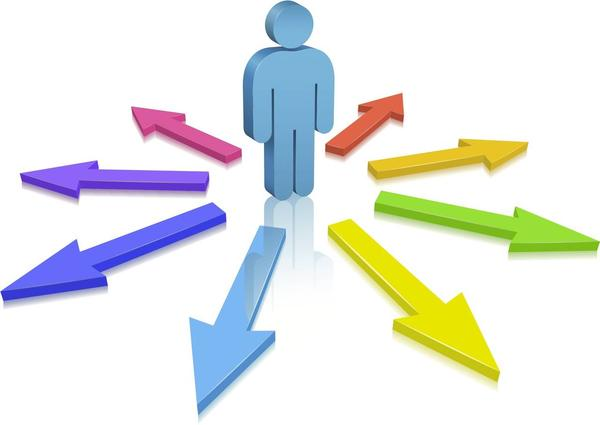 Providing for student choice throughout the school day creates a positive learning environment during academic instruction, community based instruction, job sites, and unstructured times.

Kind Manipulation
First/Then
Task/Activity
Student Work Product
Manipulatives
Seating Location
[Speaker Notes: KM- direct instruction, Task/Activity- High/Lo Tech, Student Work Product- types of projects, final work products, Manipulatives- digi/poker chips, Seating Location- Handerson, Zi]
Self-Management
Providing direct instruction to teach students self-management skills will increase their engagement and independence while at school, home, work, and in their community.

Task Analysis
Group Work
Individual Work
Morning Routines
Lunch Time
Self-reflection
Problem Solving
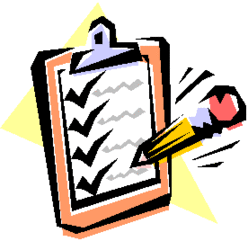 [Speaker Notes: TA- KHS, Coffee, Worksites]
Planning
Incorporating UDL principles when planning will reduce barriers in instruction and ensure that we provide appropriate accommodations, supports,  and challenges for all students.

Frontloading
Instructional Packets
Instructional Activities
Choices
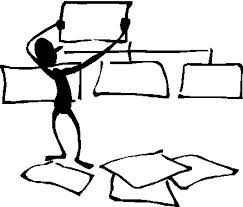 [Speaker Notes: Packets-variety, practice]
Routines
Once you have established routines, they require minimal time to implement, provide a predictable learning environment, and repetitive practice.


Arrival, Lunchtime, Dismissal
Homework
Beginning of Class period	
Question of the Day
Spelling Tests
 Instructional Routines
Marzano
Writing Four Square
Independent Work Folders
Data Sheets
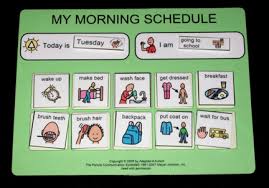 Challenging Students
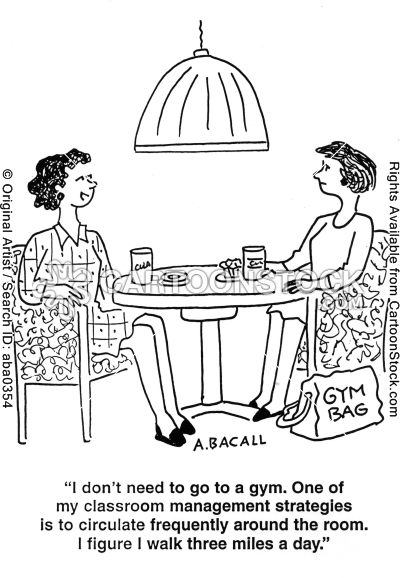 Challenging behaviors will begin to decrease as more principles of UDL are incorporated into the classroom.

Choices
Individualized Work Schedules
Seating options
One-to-One Time
Simplifying and Reducing 
Group “Leader”
Roles in Classroom
Behavior Management Charts
[Speaker Notes: Michael Nevia]
Student Challenges
Students in the LFI and SCB Programs need support in many different areas. 

Physical
Bathroom
Feeding
Mobility

Cognitive
Identifying personal preferences
Making choices

Emotional
Identifying feelings
Identifying and demonstrating appropriate response
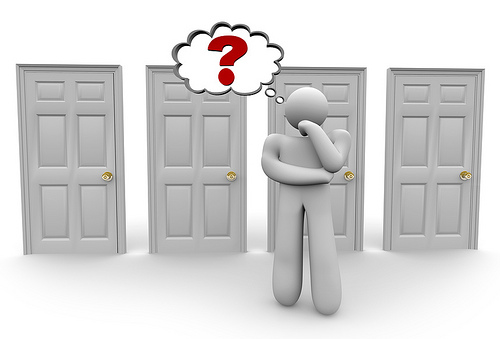 Teacher Challenges
LFI and SCB Programs present unique challenges for teachers.
 
Staffing
Hours Provided vs. Student Needs
Training 
Buy-In

Materials
High School Level- same students for 6-8 years
Extreme Range of Levels
Limited opportunities to share materials

Related Service Providers
Multiple Providers
Schedules

Limited Opportunities for Professional Conversation
Single Sites
Limited Professional Development

Advocating for Our Students and Programs
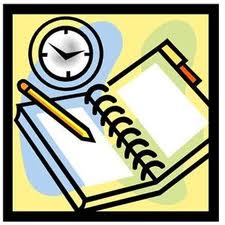 Break
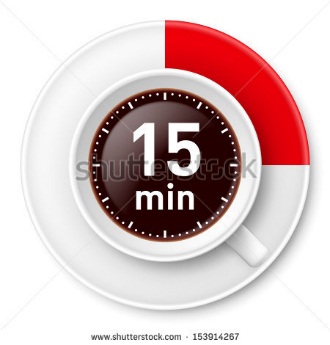 Collaborative KnowledgePoster Activity
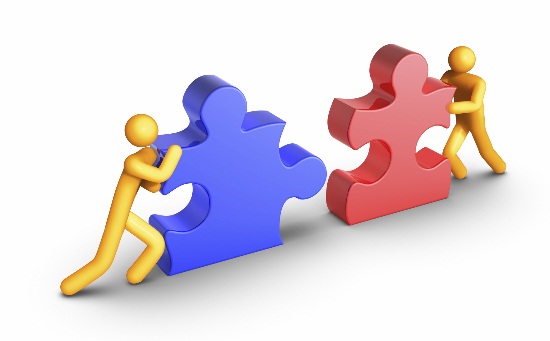 Directions:

 Choose a poster. Please try to keep groups to no more than 5 people.

Without discussing, use the post-it notes to write one thing you currently do in your classroom that relates to the poster topic. You can write more than one note. If what you do is already written, place a check mark on that post-it note. 

You will have 2 minutes at each poster. When time is up, you will rotate to the next poster as a group.

When you return to your original poster, you will have 5 minutes as a group to discuss the strategies on the poster and to pick 3 to share with the whole group.

Choose a spokesperson who will share with the group when we come together.
[Speaker Notes: 30 minutes
Timer, music, post-it notes]
LFI/SCB High Tech Resources
Photo Story
Fish Dissection

Screencast
Fealbert http://screencast-o-matic.com/watch/c2hoYtnaiI
Kayla 
Irene
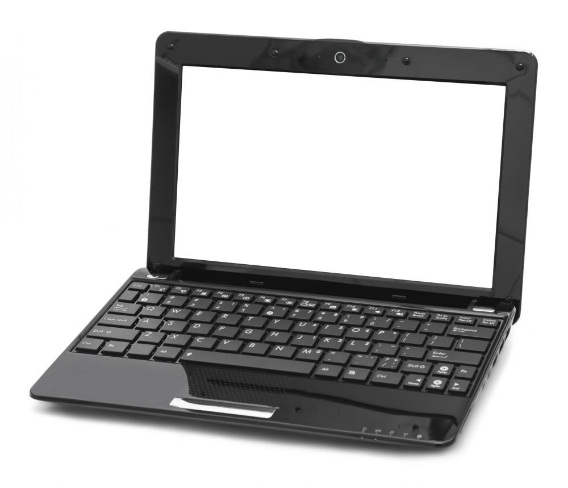 Hi!
[Speaker Notes: 15 min share high/lo and look-fors]
LFI/SCB Lo Tech Materials
Packets
Rainforest
Prince and the Pauper
Mammals

Community Instruction
Dress for Success

Instructional Activities
Egg Drop
Tinker Toys
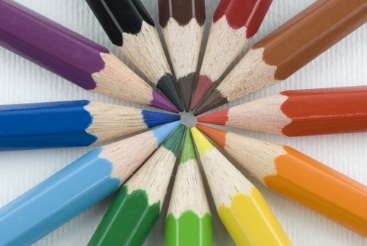 UDL Look-Fors
http://www.montgomeryschoolsmd.org/departments/hiat/udl/awareness_guides.shtm
UDL Look-Fors
Can be used to measure school, department or team trends related to UDL implementation that could be observed if one walks into a lesson.
  
Intended to complement other ‘Look-Fors’ schools may use (e.g. Skillful Teaching).

Not intended to be a comprehensive list of effective instructional practices.

Not meant to suggest that all these should or could be observed in the same lesson.
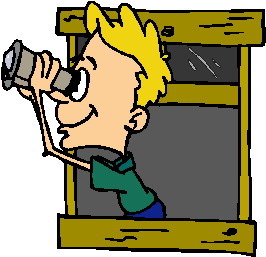 Explore Materials
You have 10 minutes to look through the sample materials around the room and/or use the computer
to explore the HIAT website or research programs.
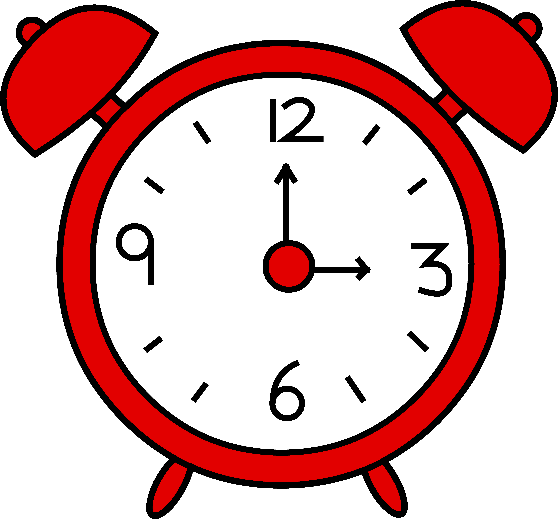 http://www.montgomeryschoolsmd.org/departments/hiat/udl/
[Speaker Notes: 10 minutes]
Universal Design for Learning ChecklistA Self-Reflection Tool
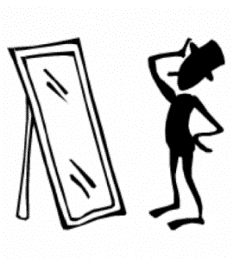 Take 3 minutes to look through the packet. (Each principle 
     has multiple pages.)
Pick one principle that you would like to spend time 
      reflecting on. 

Using the principle you chose, develop a goal to implement a 
     UDL strategy in your classroom by October 1st.

Choose one of the following activities to further develop your goal:
Lesson plan
Action plan
Further explore computer resources
Further explore HIAT website 
http://www.montgomeryschoolsmd.org/departments/hiat/
Not sure of a goal yet? You can further explore the UDL checklist.

You will have 15 minutes to work. Be ready to share your goal!
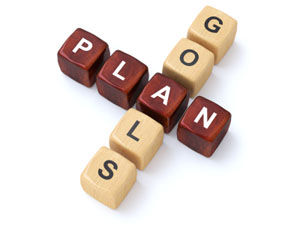 http://ctsp.tamu.edu/videos/videos11/UDL_Survey.pdf
[Speaker Notes: 20 minutes]
Let’s Share!
You can choose to share your goal in two ways.

Text your goal to Poll Everywhere
http://www.polleverywhere.com/

Write your goal on a post-it note and place on the edge of Promethean Board.
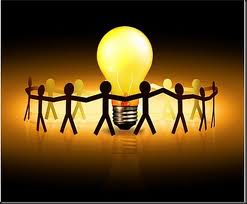 [Speaker Notes: 5 min]
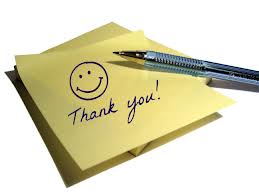 [Speaker Notes: 5 min]